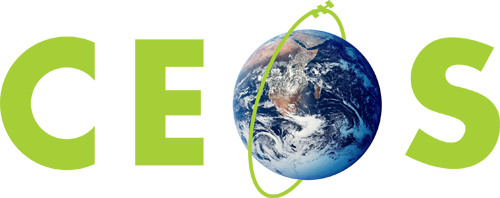 Committee on Earth Observation Satellites
WGCapD Perspectives of Work Plan – 2017-2019
A. Senthil Kumar, ISRO, Co-chair
Agenda Item # 27

CEOS 6th Working Group for Capacity Building and Data Democracy (WGCapD)-6 Annual Meeting
DLR Oberpfaffenhofen, Germany
27th-29th March, 2017
WGCapD Work Plan 2017-2019
General Objectives
To support awareness of the value of CEOS Agencies EO data products and services to user communities, including support to locate and access data, products, and tools, and targeted training workshops. 

To support CEOS initiatives and help WGs and VCs undertake their own capacity building initiatives, by providing guidance on best practices.  

To collaborate with UNOOSA, UNESCAP and other UN agencies in bringing out the benefits of EO tools and services; and helping to collect, coordinate, and synergize capacity building resources.
WGCapD Work Plan 2017-2019
Specific Objectives
To plan and organize a variety of training and capacity building activities, including 
in-person training workshops, 
webinars, and 
efforts to better collect, coordinate, synergize and make available existing capacity-building resources for satellite Earth observation users in developing countries.  
Specifically, WGCapD will continue delivering SAR training workshops for users in developing countries on data access, awareness, processing, and applications. 
WGCapD also plans to develop and/or deliver advanced, application-focused webinars on various other topics.
WGCapD Work Plan 2017-2019
Specific Objectives
Synergize training resources and increase user awareness of and access to those resources, 

Plan to explore methods and tools that (and resources required to) address that need in the most manageable and sustainable way.

Draw upon its collective training and capacity building experiences to develop a best practices checklist for both in-person and online training programs that they can use for guidance.

Plan to collaborate with GEO to strengthen AmeriGEOSS, AfriGEOSS, and Asia-Oceania GEOSS (AO GEOSS) by continuing its contributions to training topics for AmeriGEOSS Week, - similar to the Remote Sensing (Optical and Radar) for Disaster Response training offered in 2016, and the SAR trainings that contribute to AfriGEOSS objectives.
CEOS WGCapD Objectives – 2017-2019
CEOS WGCapD Objectives – 2017-2019
CEOS WGCapD Objectives – 2017-2019
CEOS WGCapD Objectives – 2017-2019
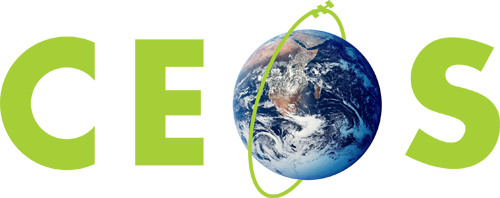 Committee on Earth Observation Satellites
Thank you for attentionQ & A